Hemispheres, meninges, lateral ventricles
Dr Anna L. Kiss
Department of Anatómy, Histology and Embryology
Semmelweis University
Budapest
2018
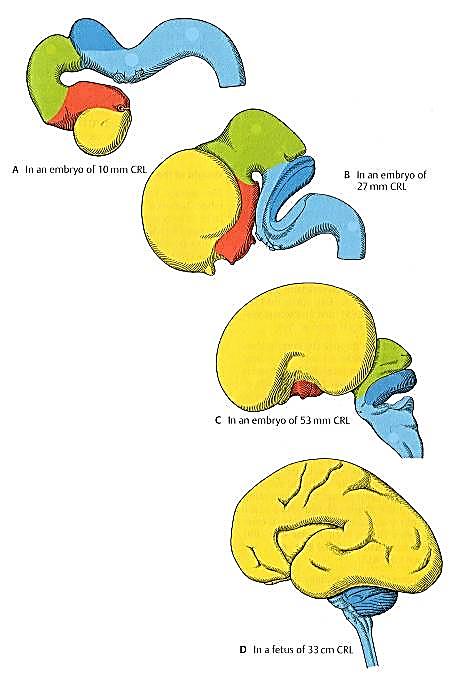 Encephalon
Prosencephalon (yellow+red)
telencephalon (lateral ventricles)
diencephalon (III. ventricle)

Mesencephalon (green)	
        cerebral aqueduct

Rhombencephalon (blue)
       (IV. ventricle)
metencephalon - pons and cerebellum
myelencephalon – medulla oblongata
4. week


7. week


12. week


33. week
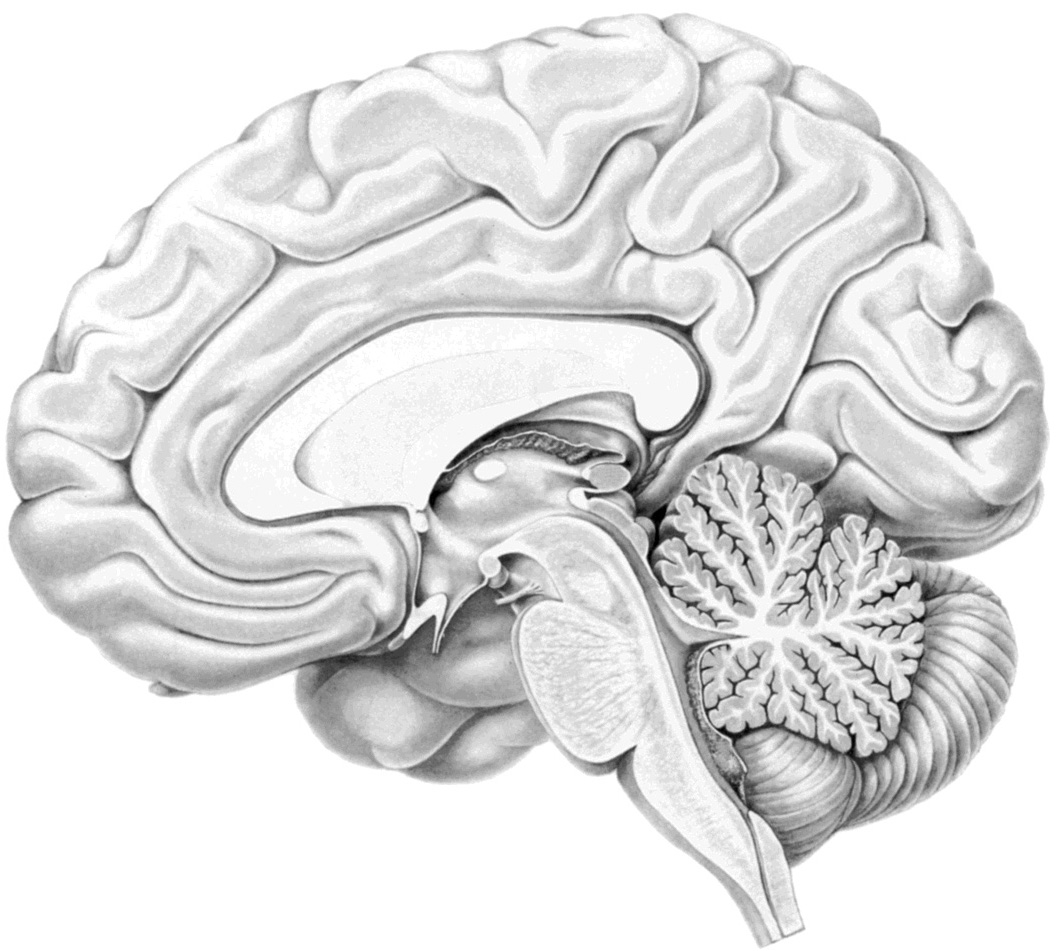 Brain (encephalon)
Cerebrum
Hemispheres

Diencephalon

Cerebellum

Brain stem
mesencephalon
pons
medulla oblongata
Meninges
1.) dura mater	 epidural space: sinuses

   2.) arachnoid

   3.) pia mater
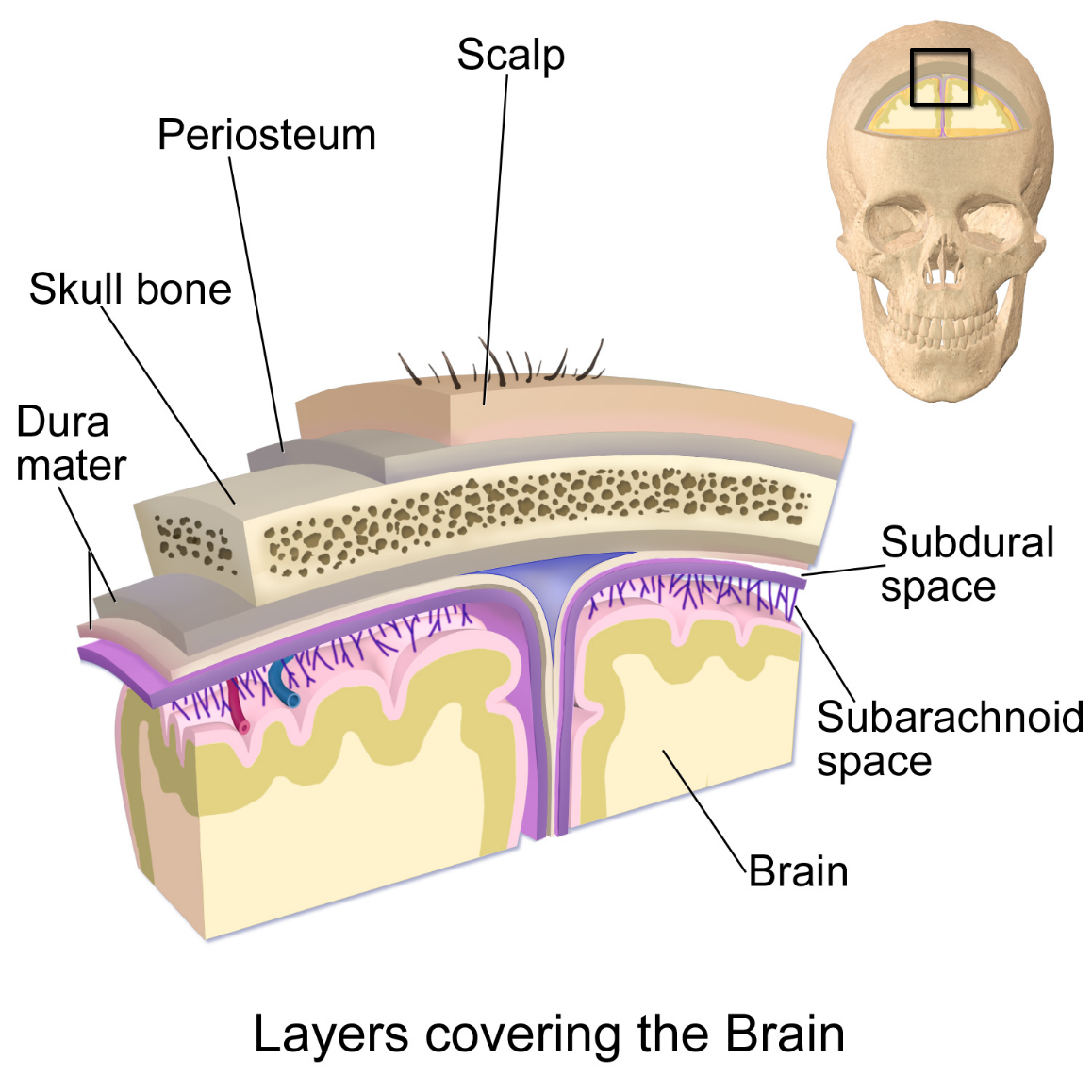 subdural space
subarachnoidal space
cisterns
Dura mater
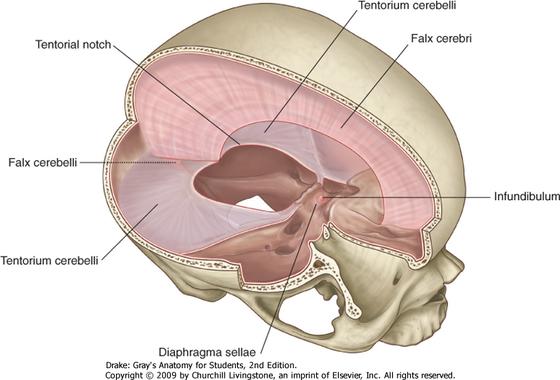 Meninges
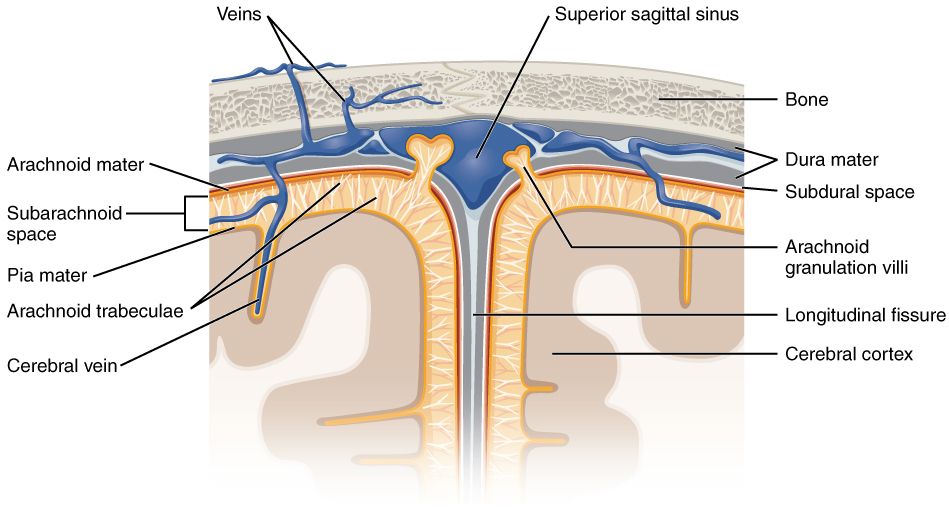 Sinuses
Paired sinuses
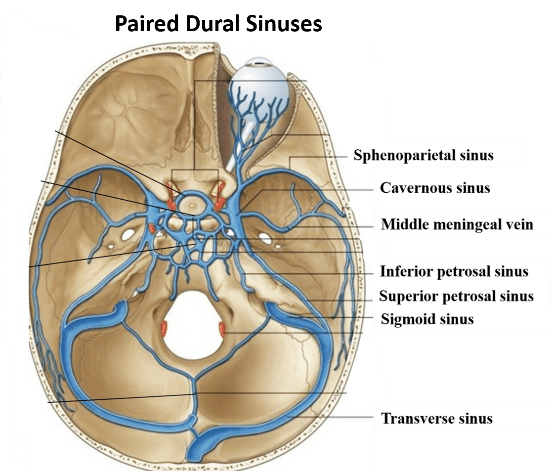 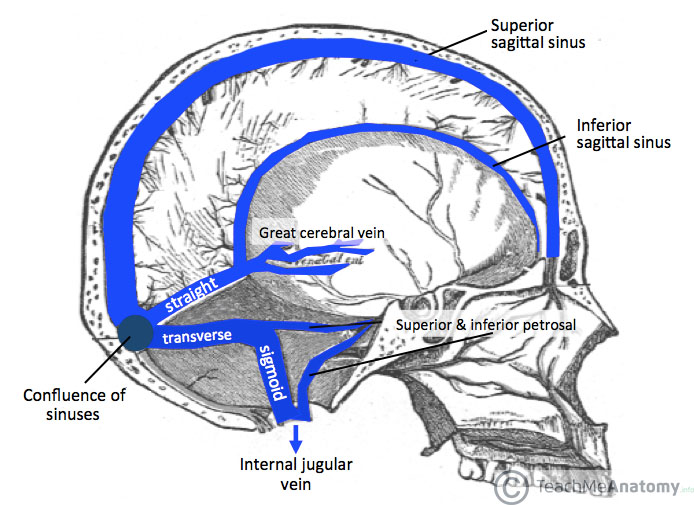 Enlarged subarachnoidal spaces: cisterns
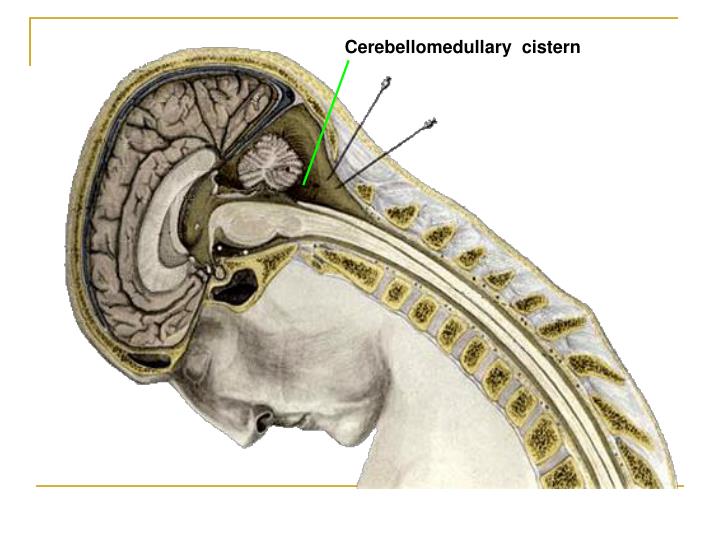 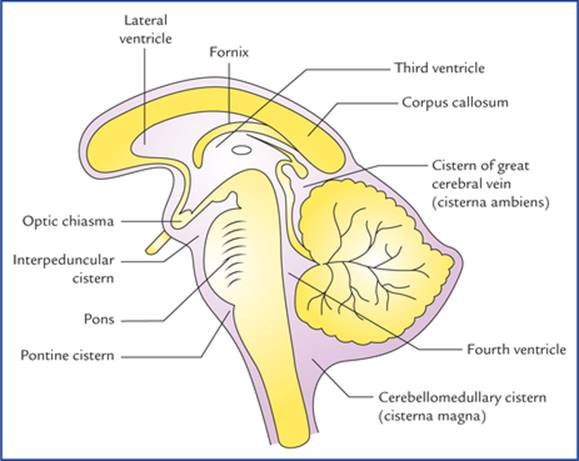 cisterna cerebellomedullaris
cisterna venare magnae
cisterna ambiens
cisterna pontis
cisterna interpeduncularis
cisterna chiasmatis
cisterna fossae lateralis
cisterna corporis callosi……..
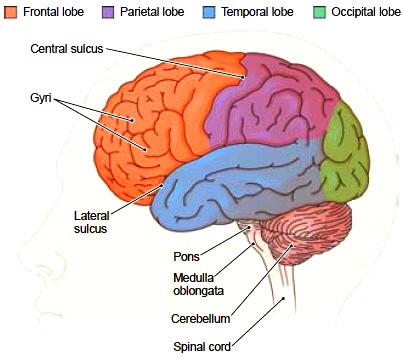 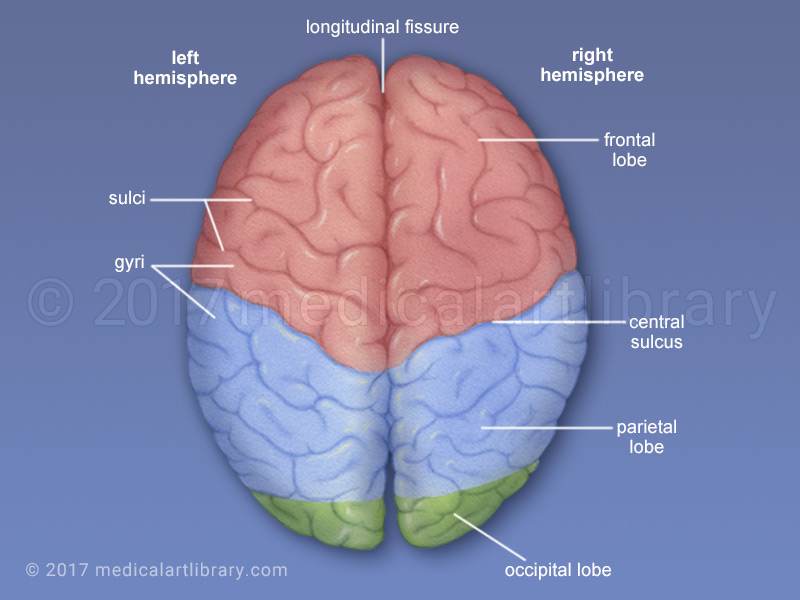 Median-sagittal section
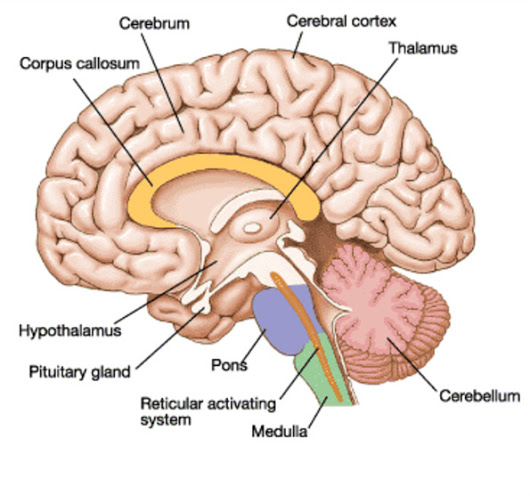 Hemispheres: functional division
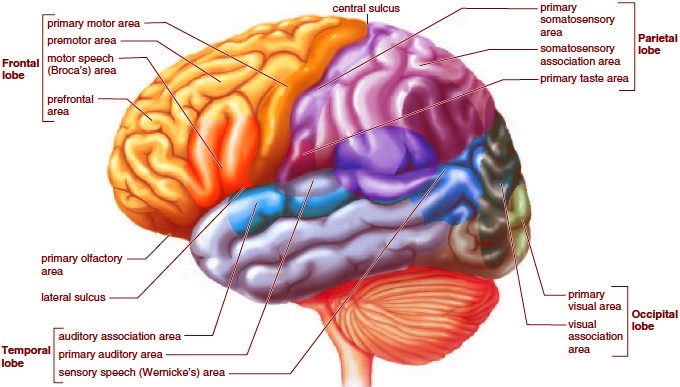 Hemispheres: median-sagittal surface
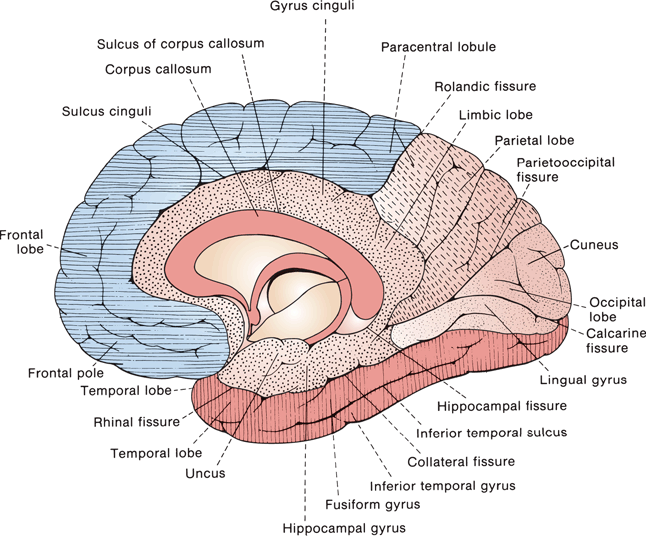 Pathways in the white matter
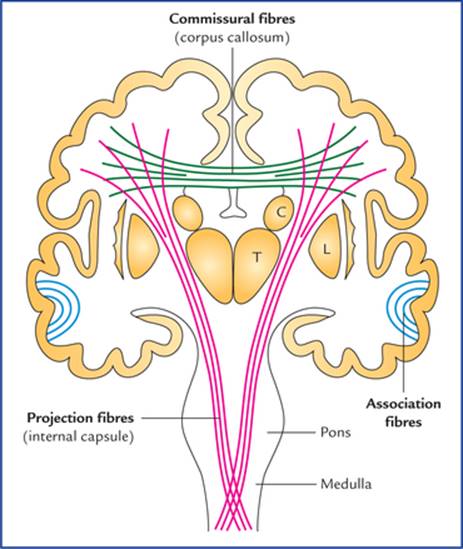 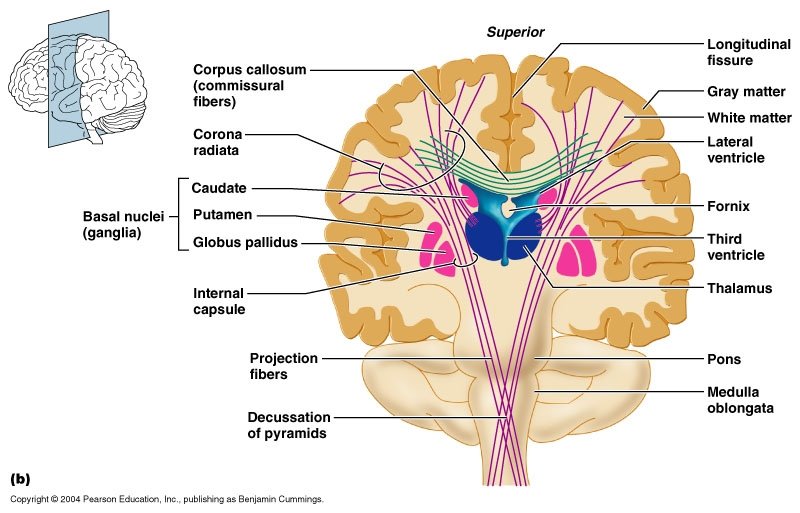 Corpus callosum
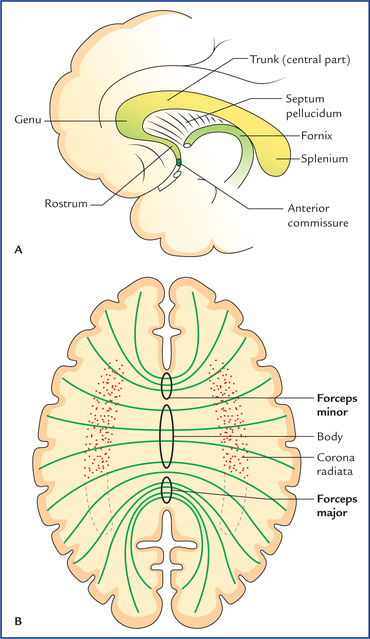 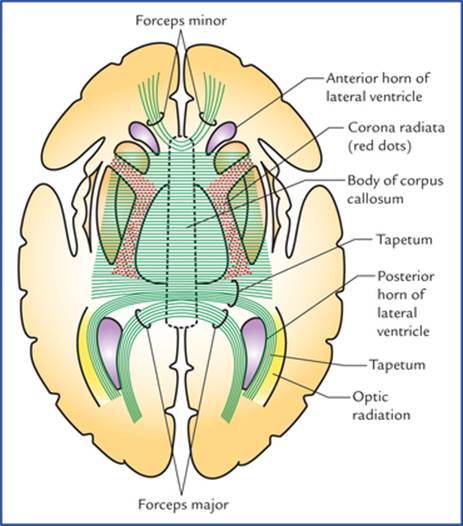 Brainstem
BASIS CEREBRI
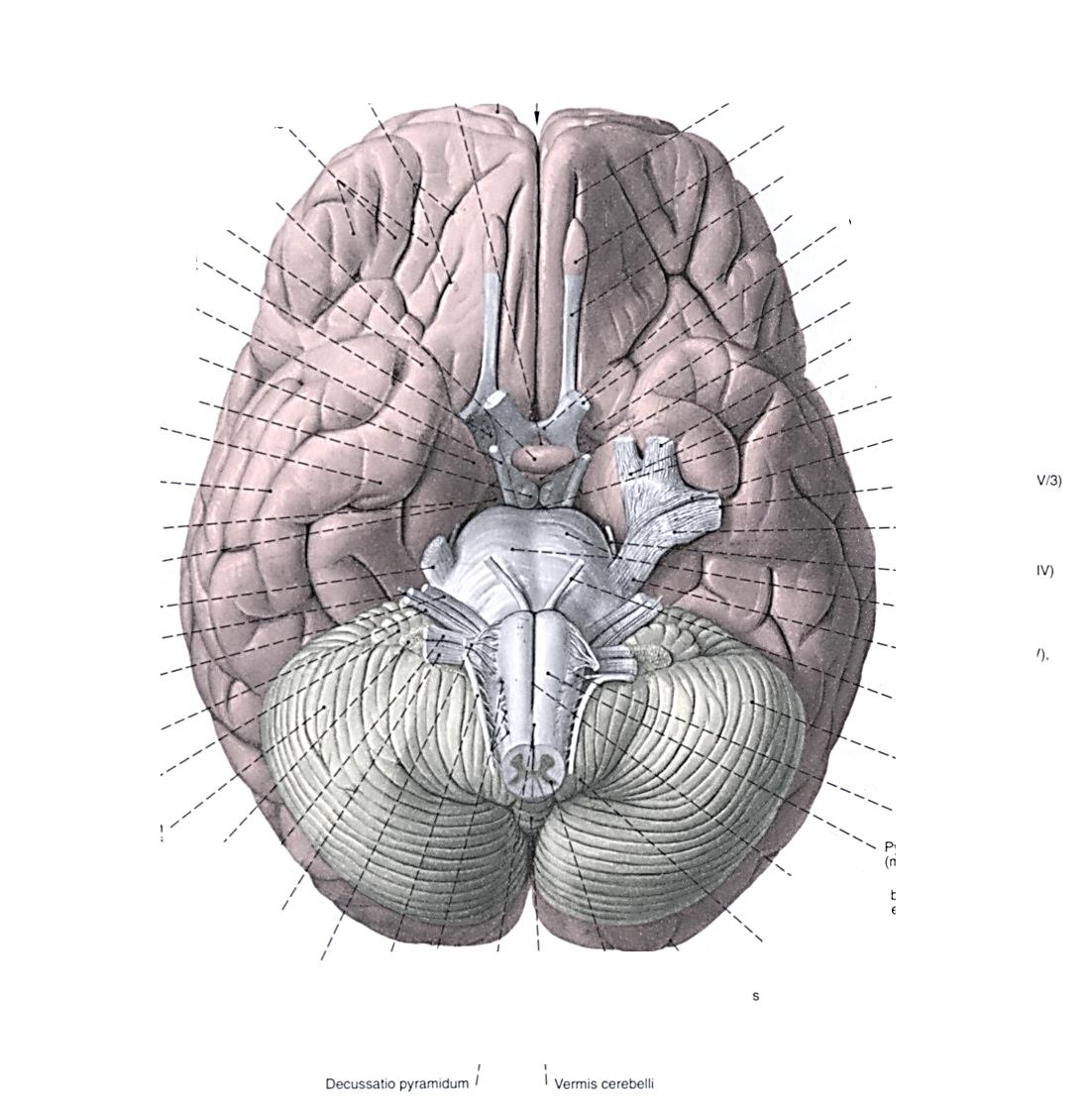 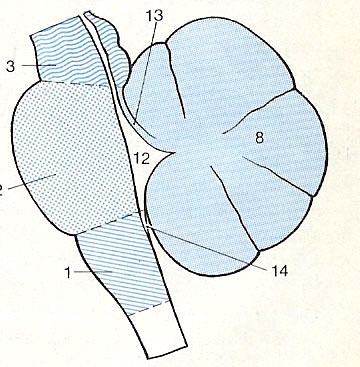 Mesencephalon
Pons
Medula oblongata
Base of the brain stem
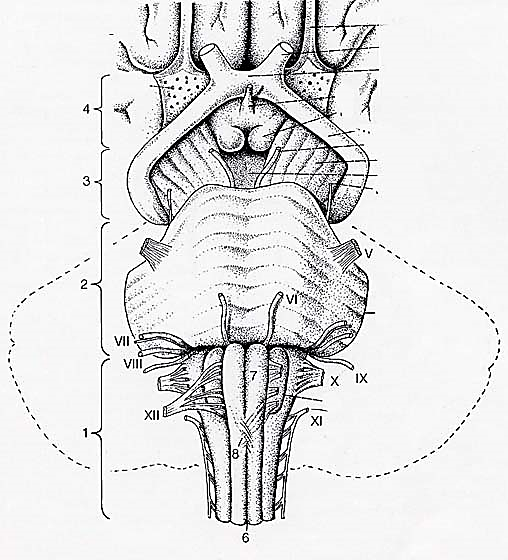 Tractus olfactorius N.I.
Chiasma opticum, tractus opticus 
Infundibulum (tuber cinereum)
Corpora mamillaria
Substantia perforata anterior
DIENCEPHALON
MESENCEPHALON
Pedunculus cerebri
Pedunculus cerebri
Fossa interpeduncularis
(subatantia perforata posterior)
N. III.
Basis pontis
Sulcus basilaris
Pedunculus cerebellaris medius
N.V.
PONS
Pedunculus cerebellaris medius
Sulcus bulbopontinus
N. VI. VII. VIII.

Fissura mediana anterior
Pyramis
Decussatio pyramidum

Oliva
Sulcus parolivaris medialis:
Fila radicularia nervi N. XII,
Sulcus parolivaris lateralis:
N. IX. X. XI.
MEDULLA OBLONGATA
Oliva
Pyramis
Ventricles
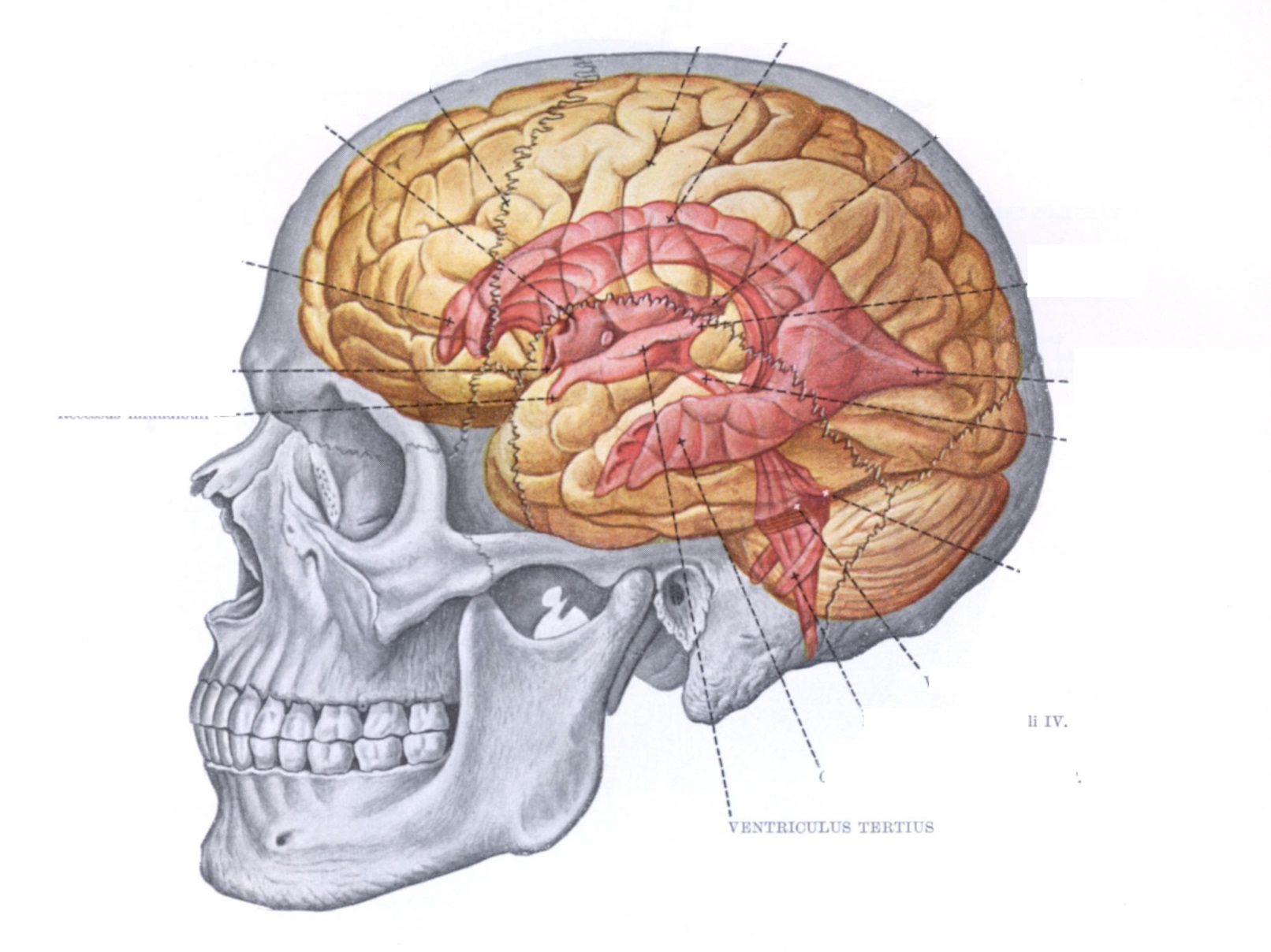 Ventricles
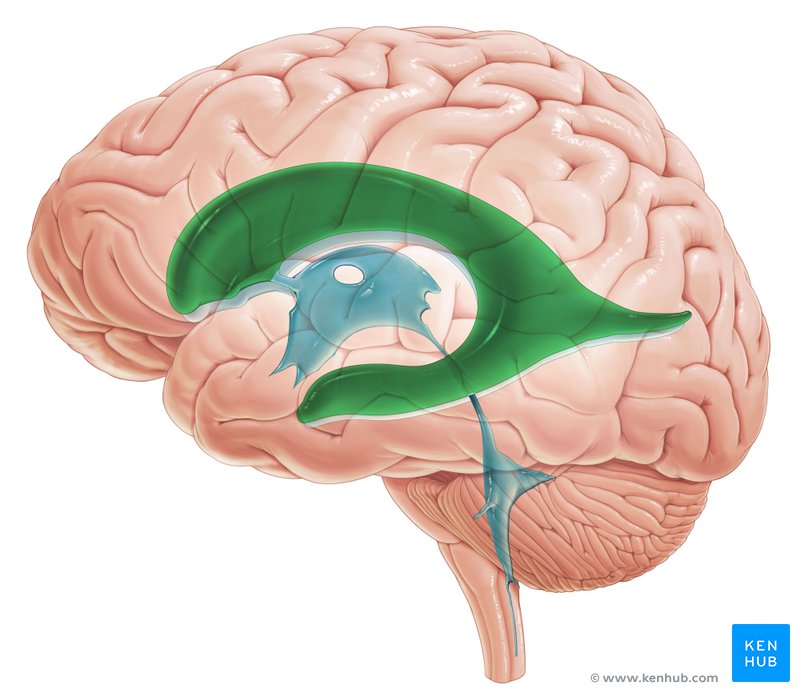 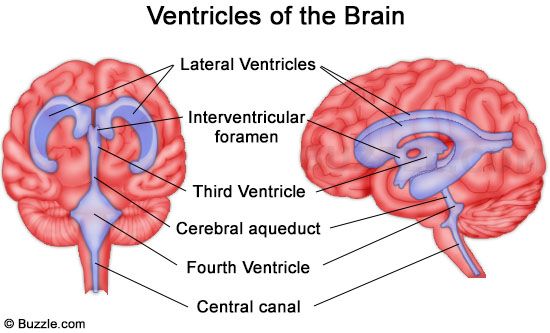 Lateral ventricles
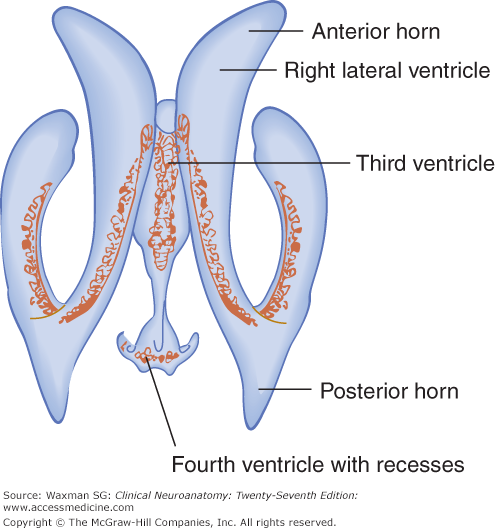 Central part
Inferior horn
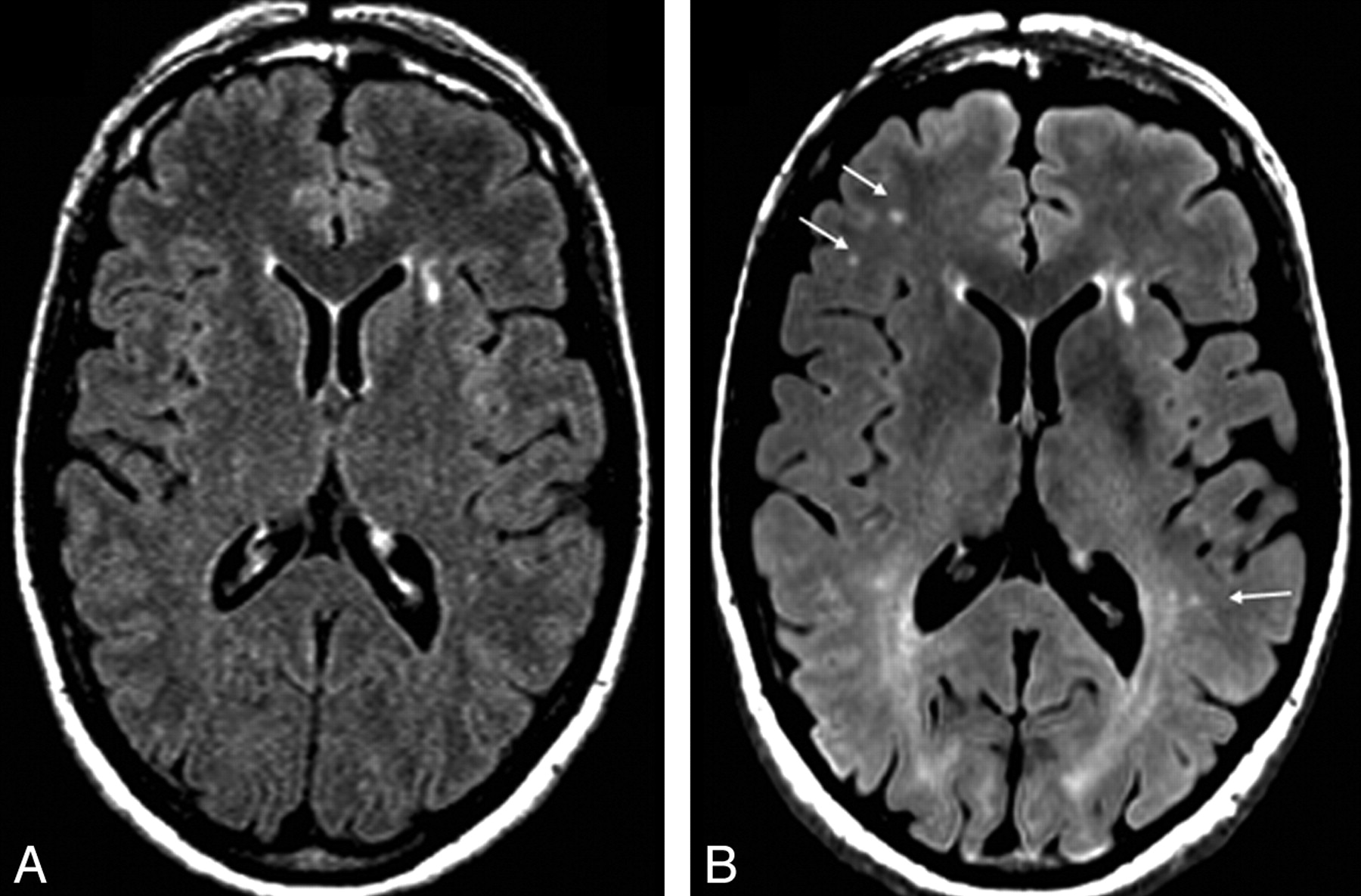 Plexus choroideus, tela choroidea
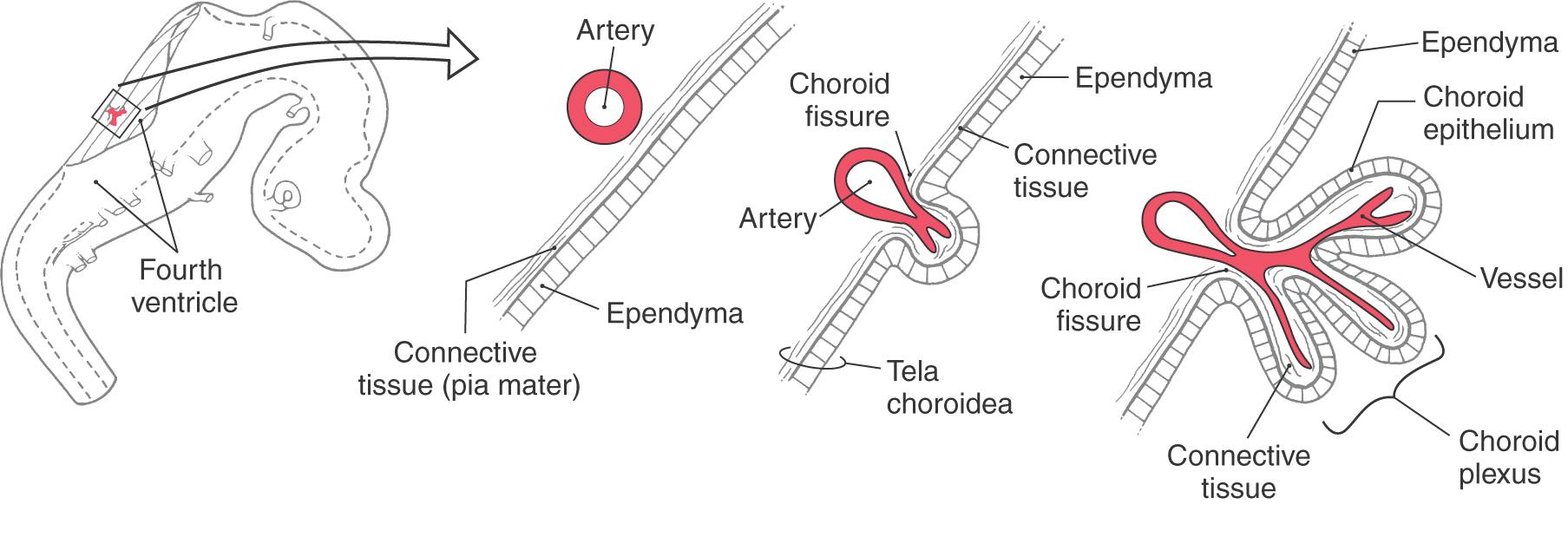 Hydrocaphalus
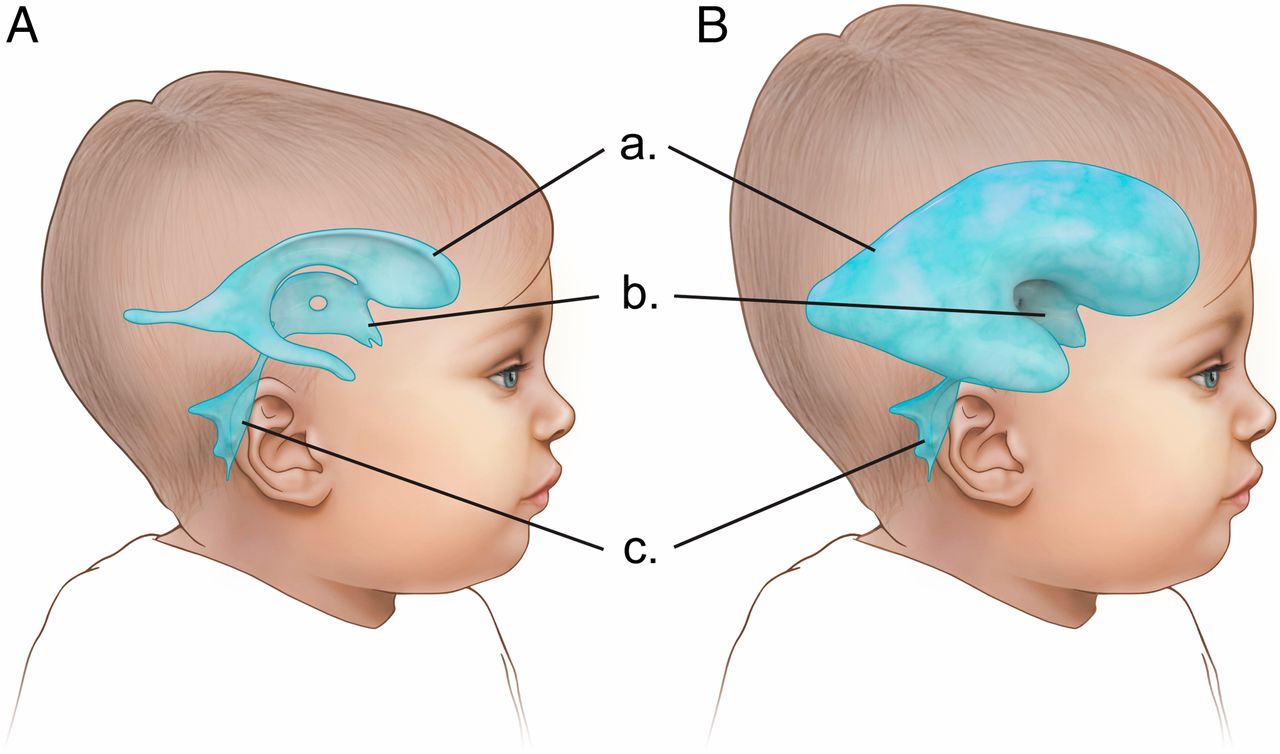 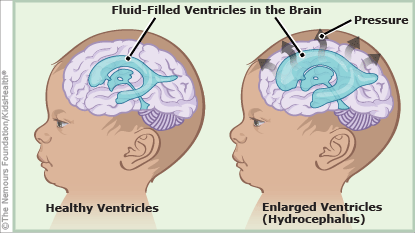 Lateral ventricle
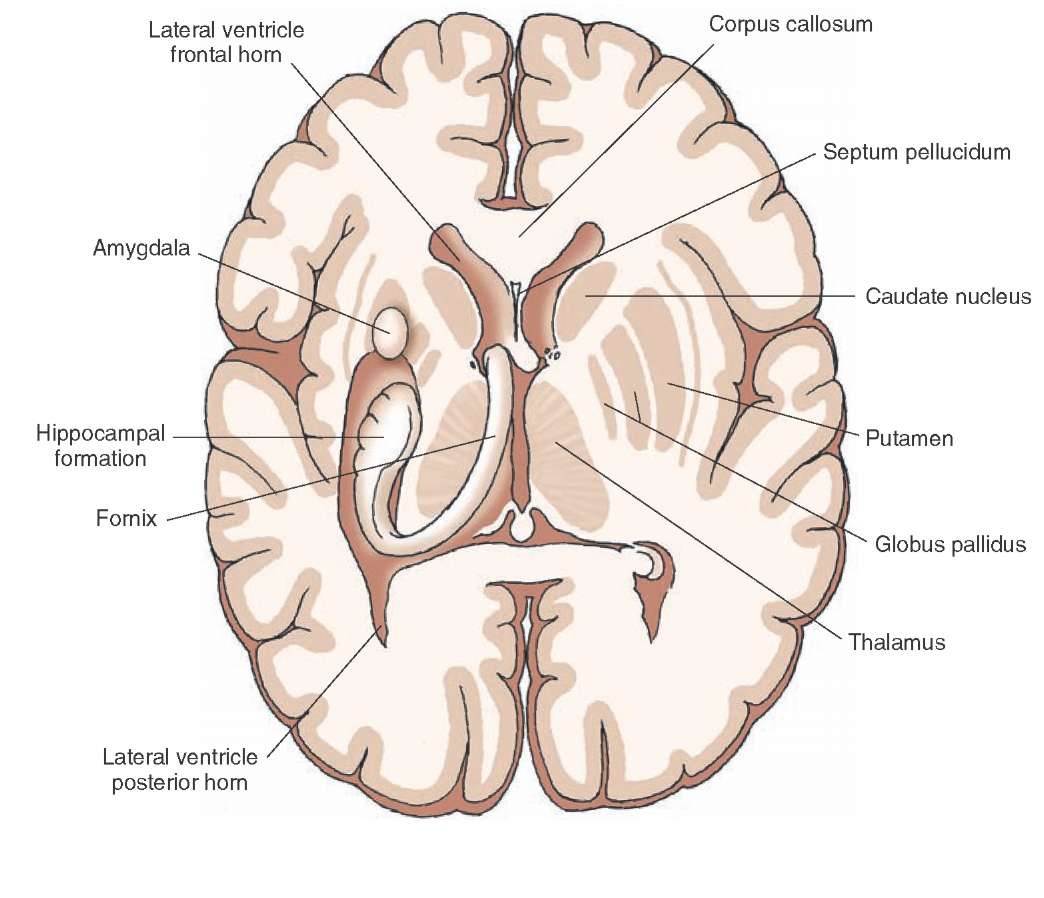 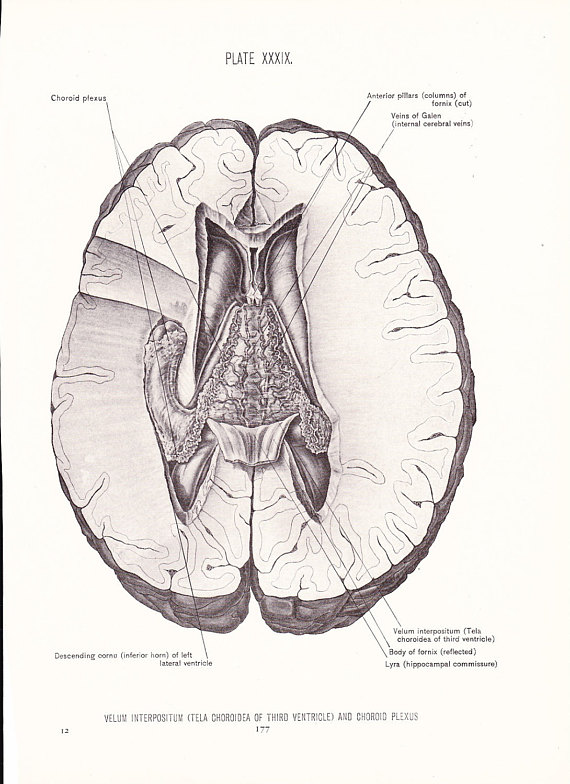 Lateral ventricles
Cornu anterior: frontal lobe
	inf.: rostrum corporis callosi
	ant.: genu corporis callosi
	sup.: corpus corporis callosi

	lateral: caput nuclei caudati
	medial: septum pellucidum

Pars centralis: parietal lobe
	sup.: corpus corporis callosi
	medial: fornix (corpus fornicis)
	lateral: stria terminalis (v. thalamostriata)
	inf: simple epithelium covering the surface of the thalamus (lamina affixa)

Cornu posterius: occipital lobe
	sup., lateral: irradiation of the splenium corporis callosi
	medial: impression of calcarine groove (sulcus calcarinus)(calcar avis)

Cornu inferior: temporal lobe
	sup., lateral: irradiation of the corpus callosum (tapetum)
	inf.: impression of collateral groove (sulcus collateralis): eminentia collateralis
	medial: hippocampus
Lateral ventricle
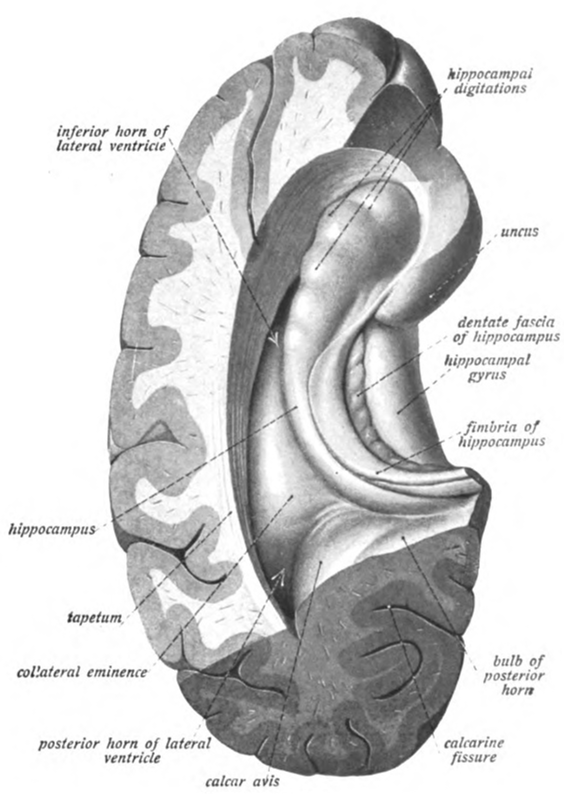 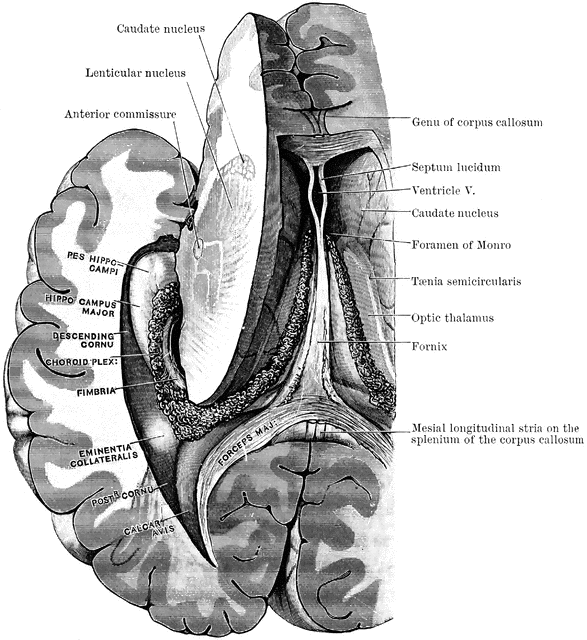 References
Réthelyi-Szentágotai: Funkciona anatomy
	           Wikipaedia